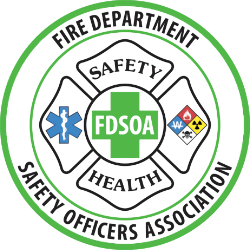 Conclusion of Day 1
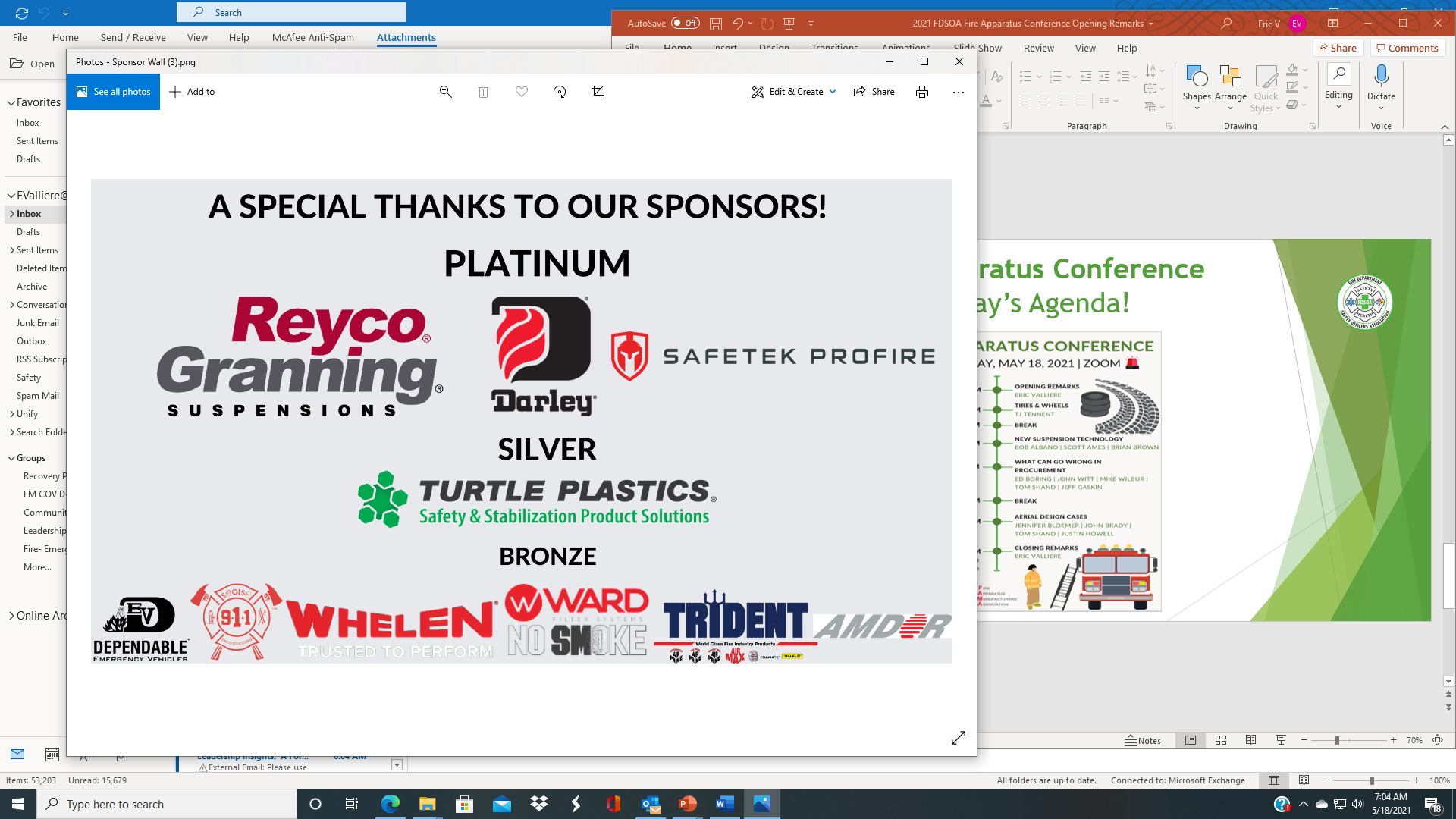 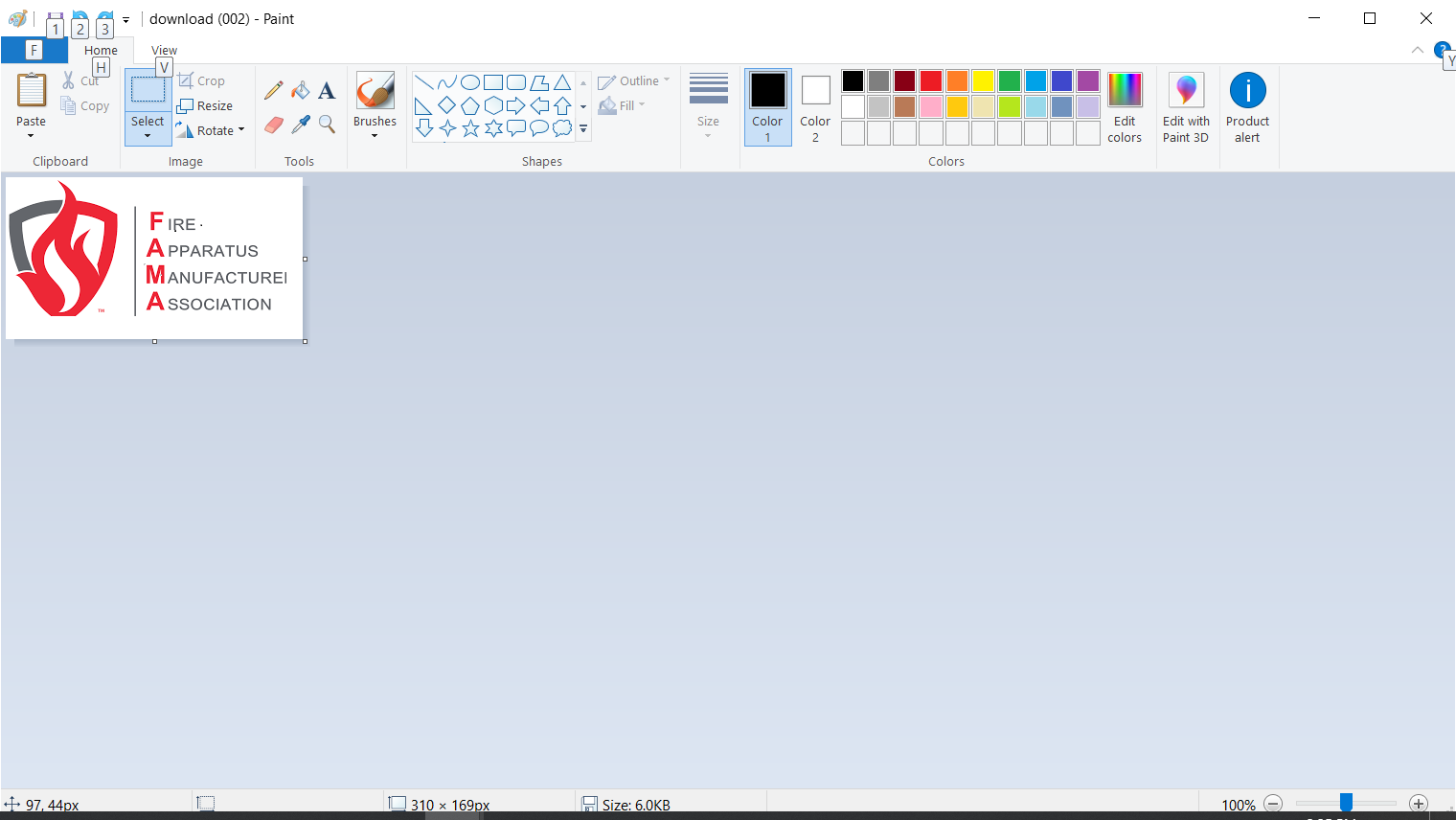 Day 1
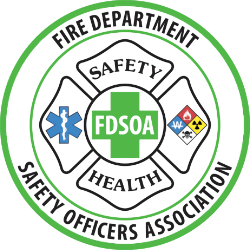 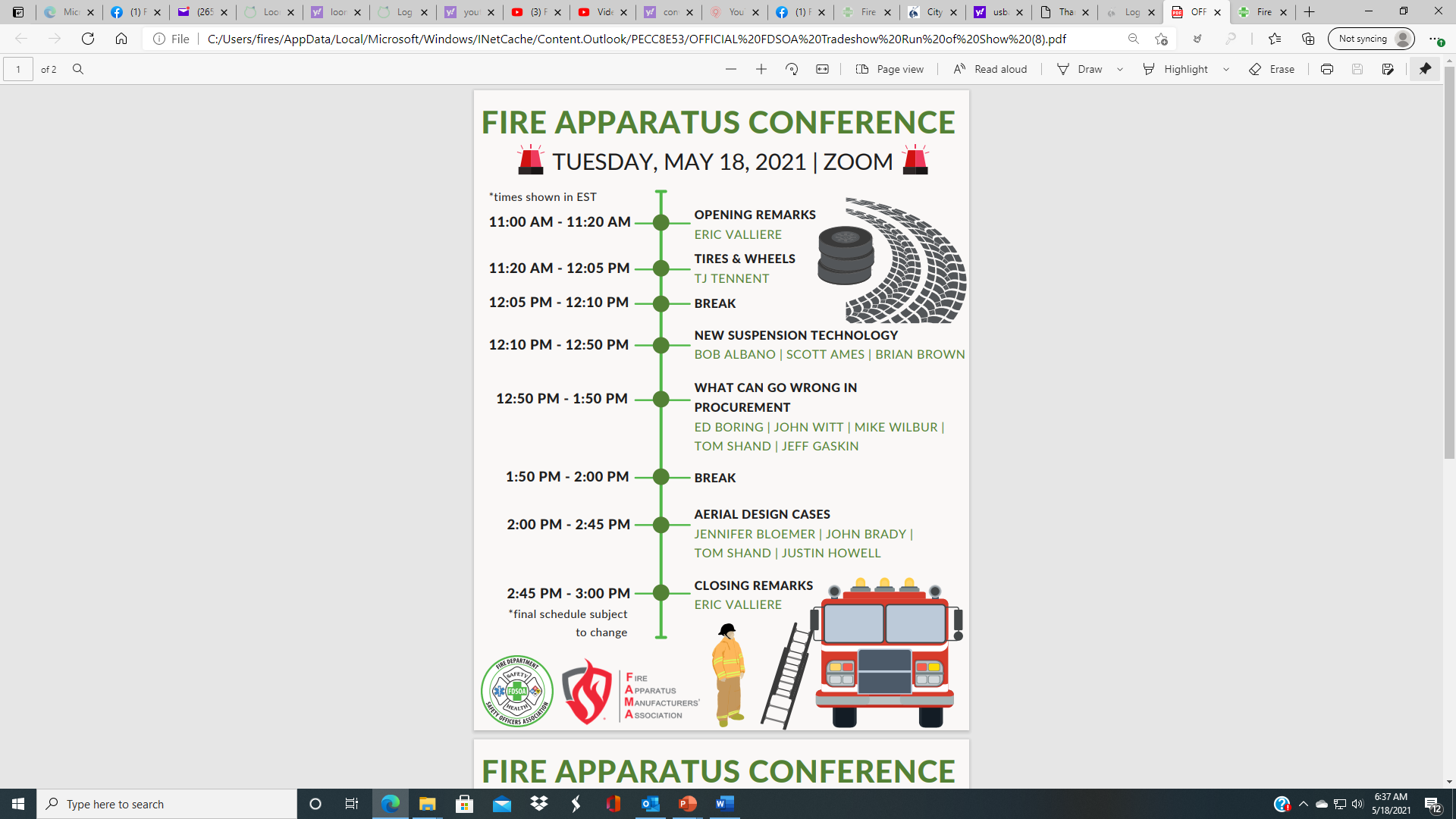 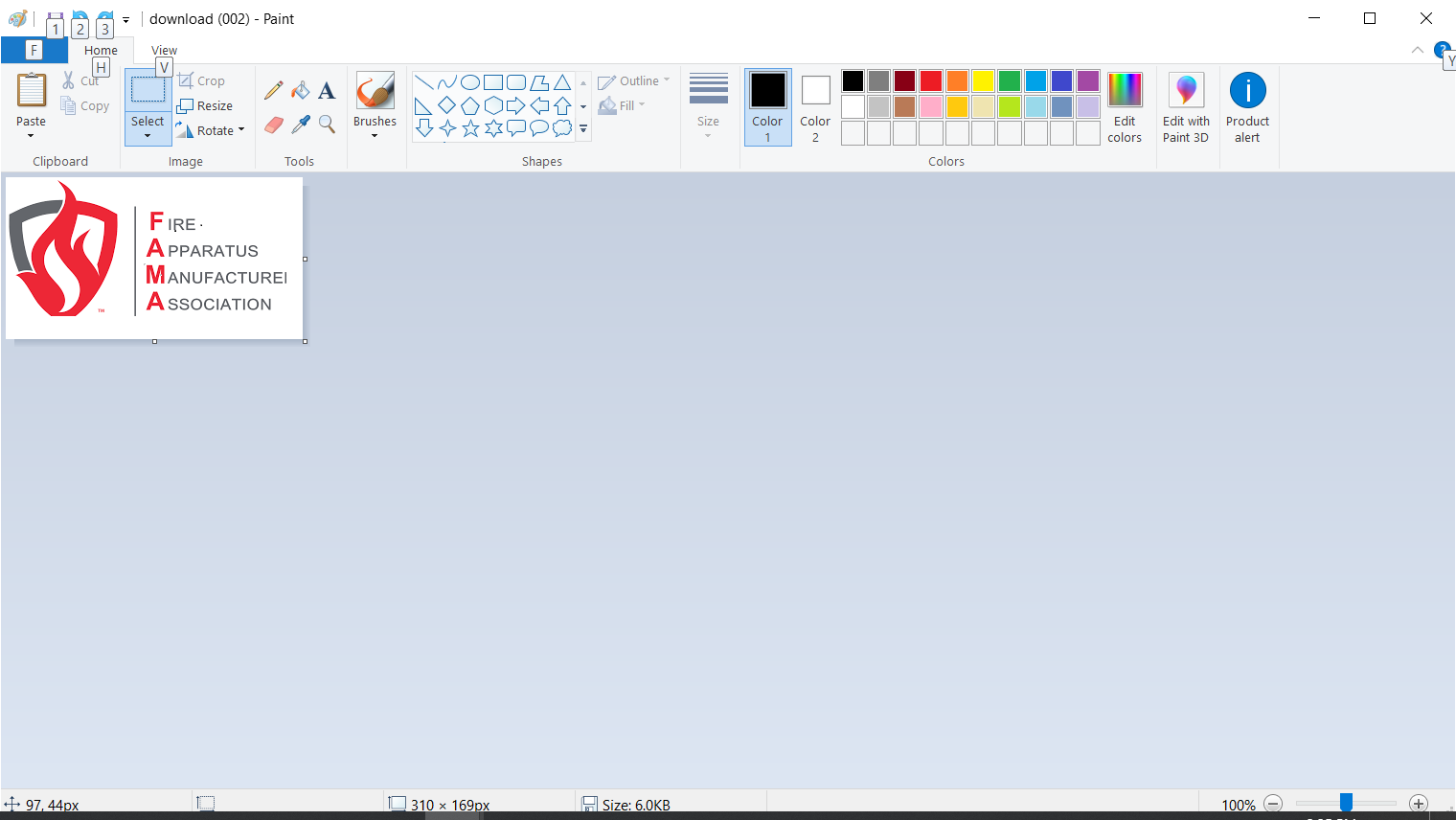 Day 2 Program
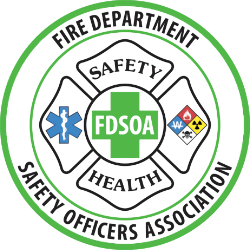 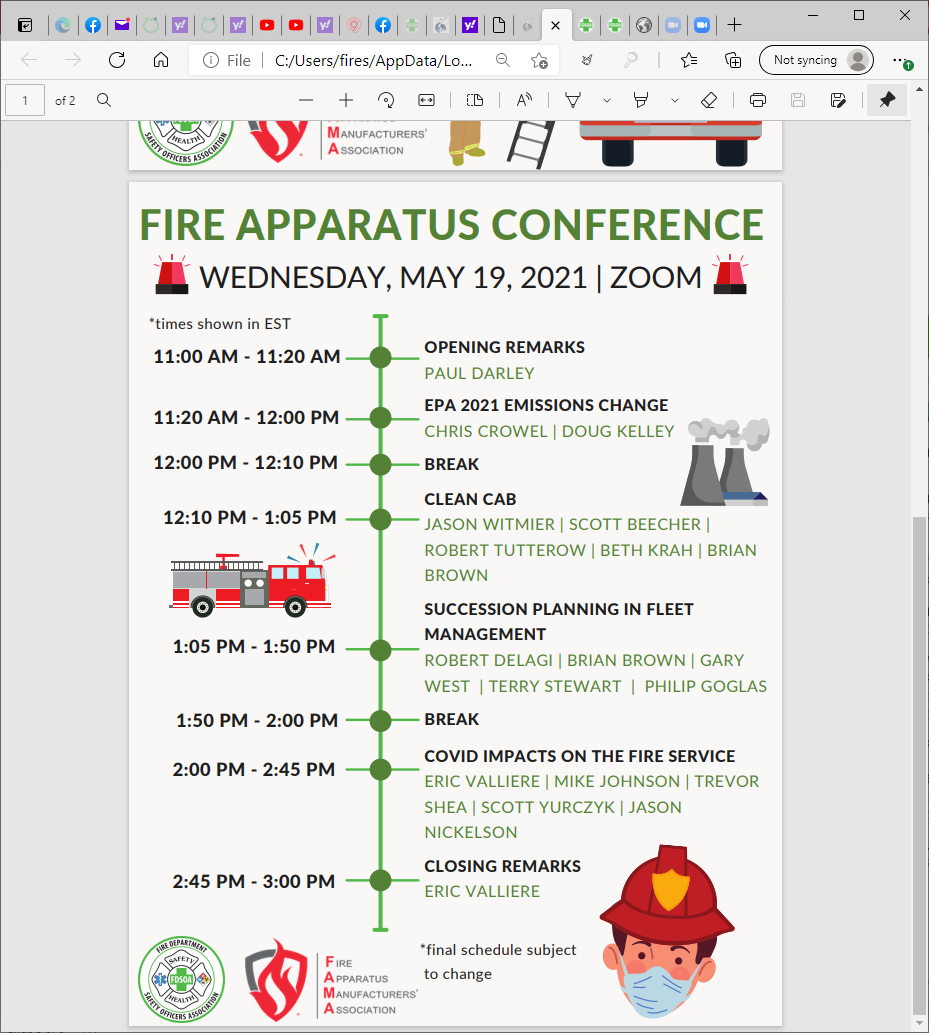 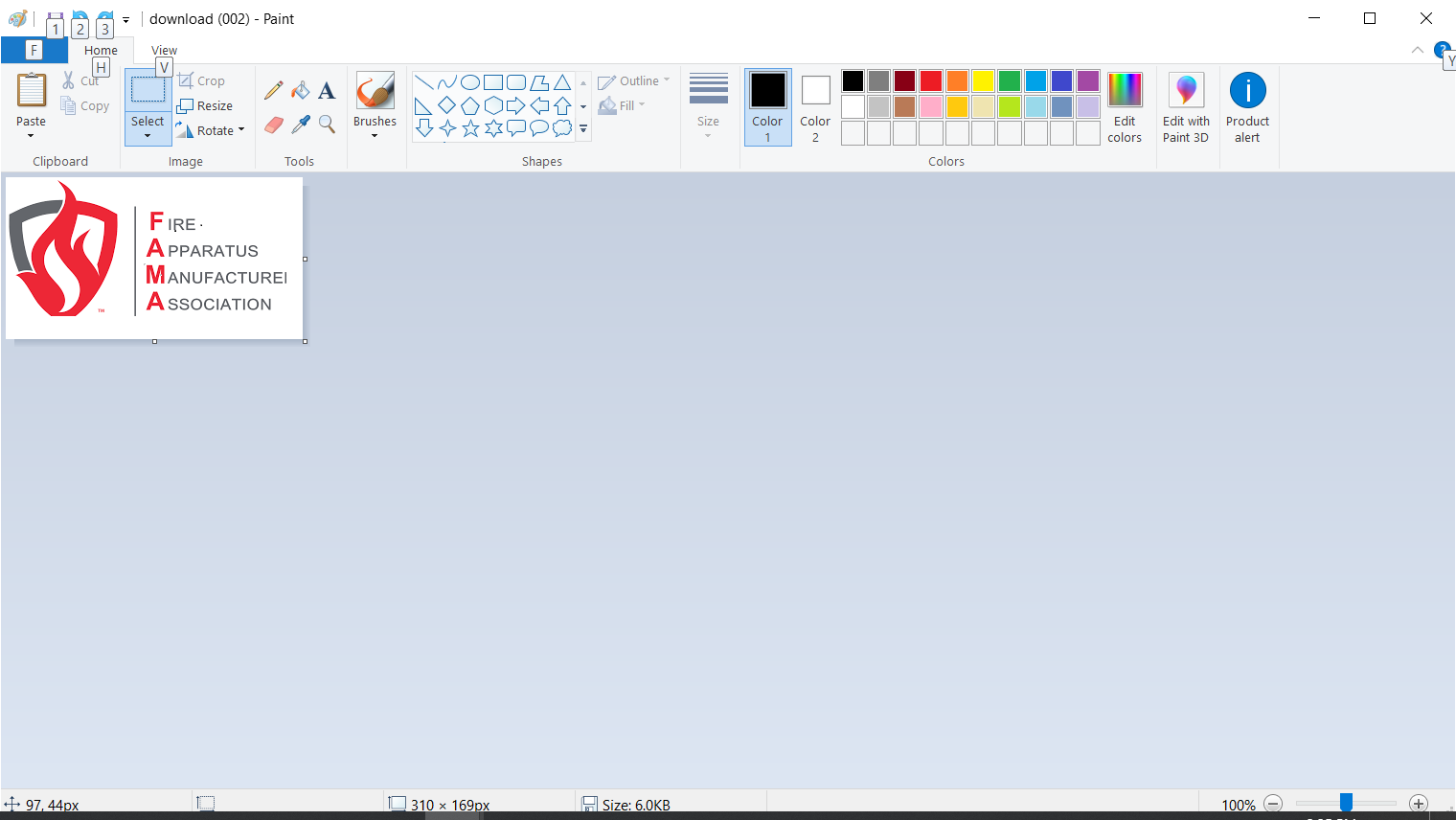 Thank you for attending!
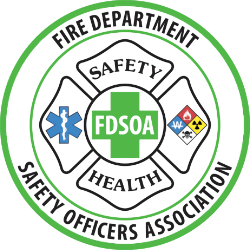 Feedback is appreciated!
What did you like?
What would you like more of?
How could we improve?
Network
Connect with others (Attendees, FDSOA,FAMA)
Connect with Sponsors
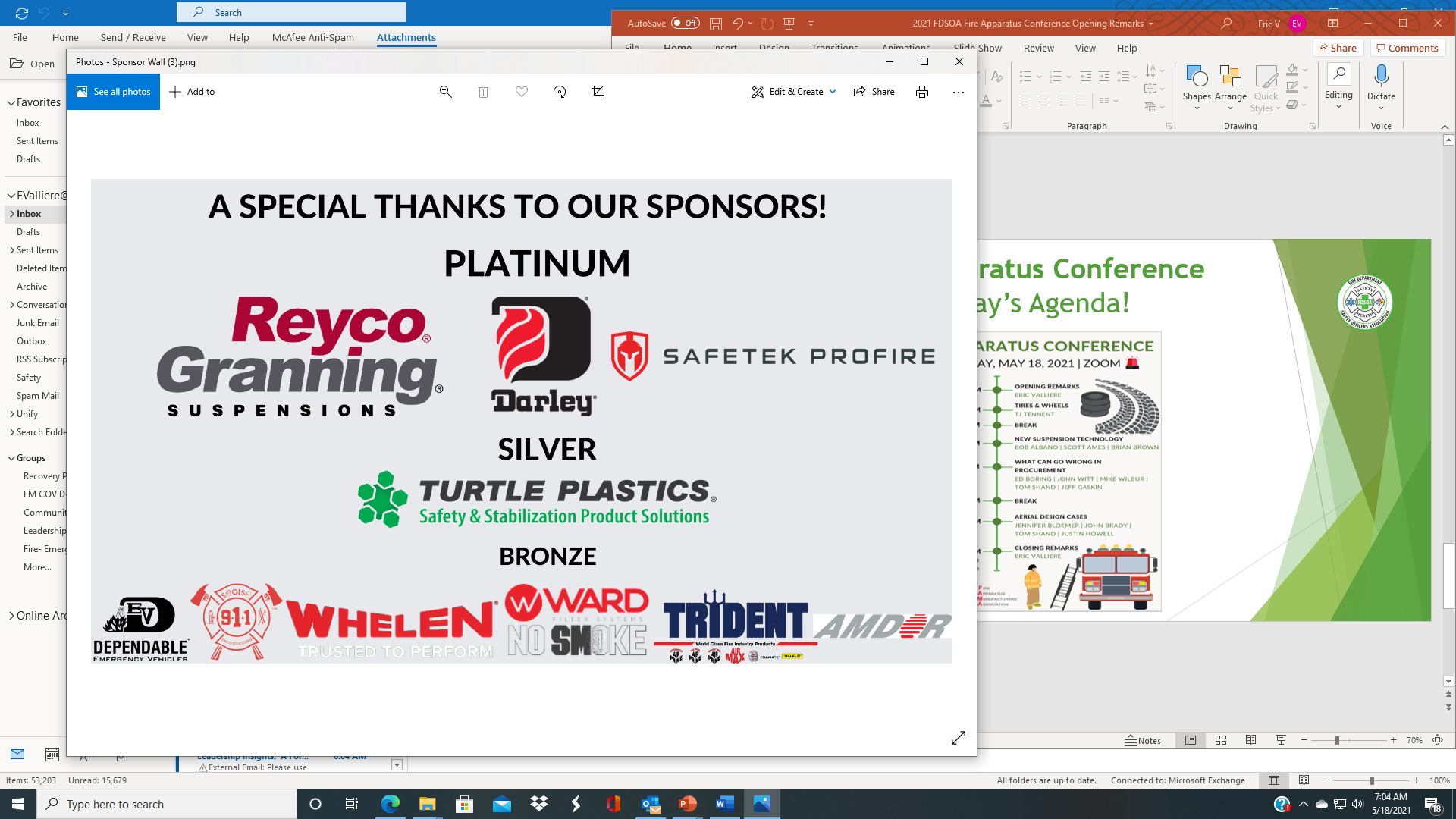 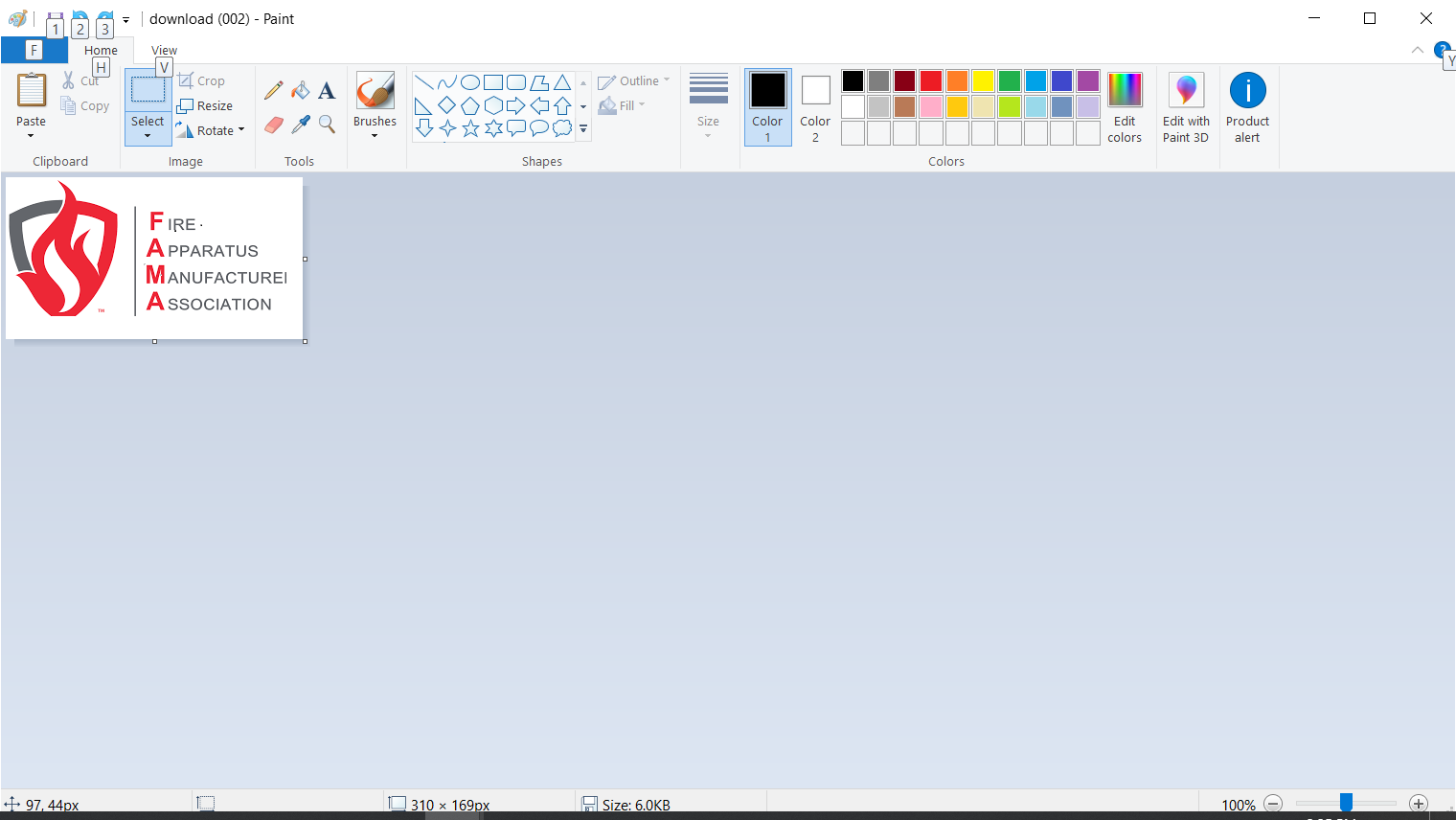